Talkabroad Audio
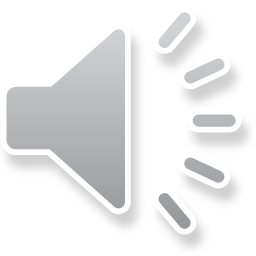